Stochastic Robust Scheduling in Heterogeneous Computing Systems
Mohsen Amini Salehi

Assistant Professor
HPCC Lab.
Computer Science Department
University of Louisiana Lafayette
Nov’15
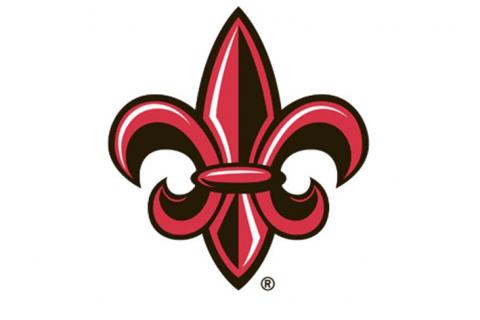 1
Outline
Introduction and motivation

System model and problem definition

Theoretical (Bayesian) model plus Heuristics

Simulation  results, conclusion, and future works
2
Heterogeneous Distributed Computing
Distributed systems that have resources of different types and capabilities

Many distributed systems (e.g., clusters) are formed incrementally over time
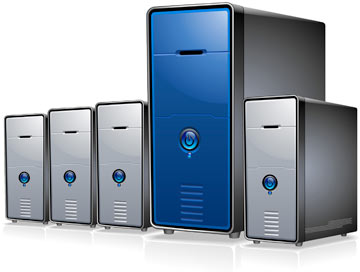 3
Heterogeneous Distributed Computing: Examples
Clouds offer different VM types

Users usually create a cluster of heterogeneous VMs
To serve different task types (characteristics)
e.g., graphical processing tasks, memory intensive, IO intensive, etc.
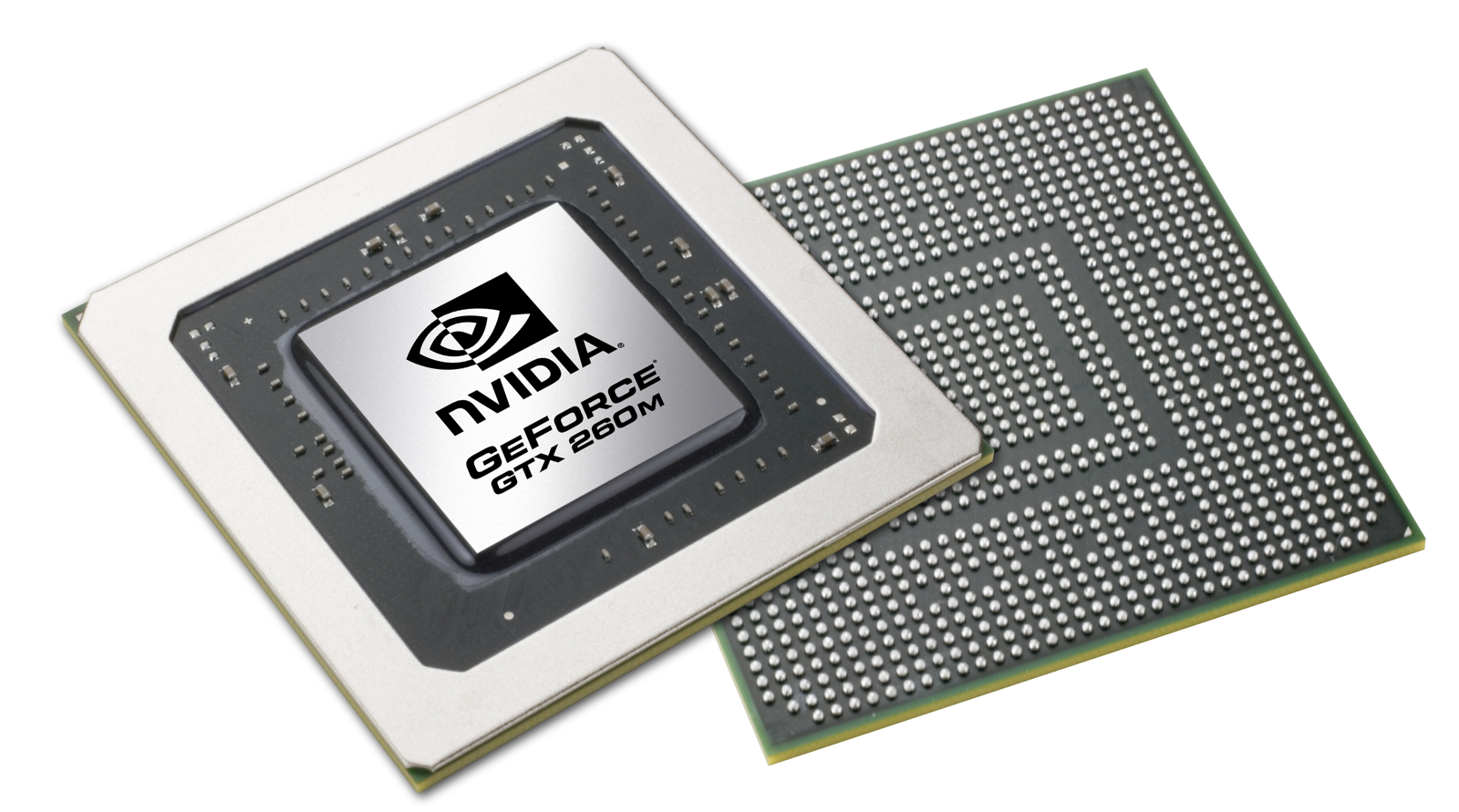 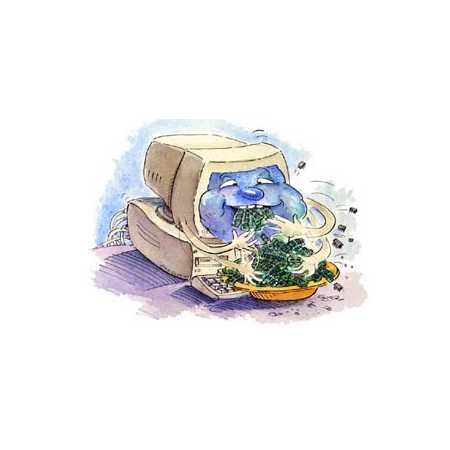 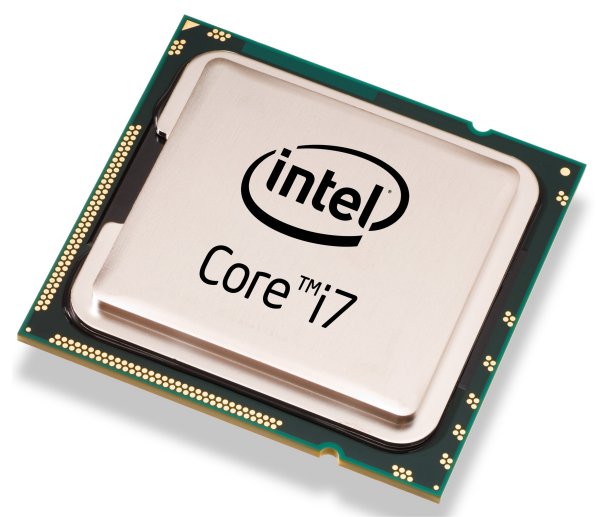 4
Two Types of Heterogeneity
Consistent heterogeneity:
If machine A is always faster than machine B

Inconsistent heterogeneity
Machine A is faster than machine B for task type x but machine B is faster than A for task type y
m4
m3
m2
m1
5
Motivation1: A Satellite Example
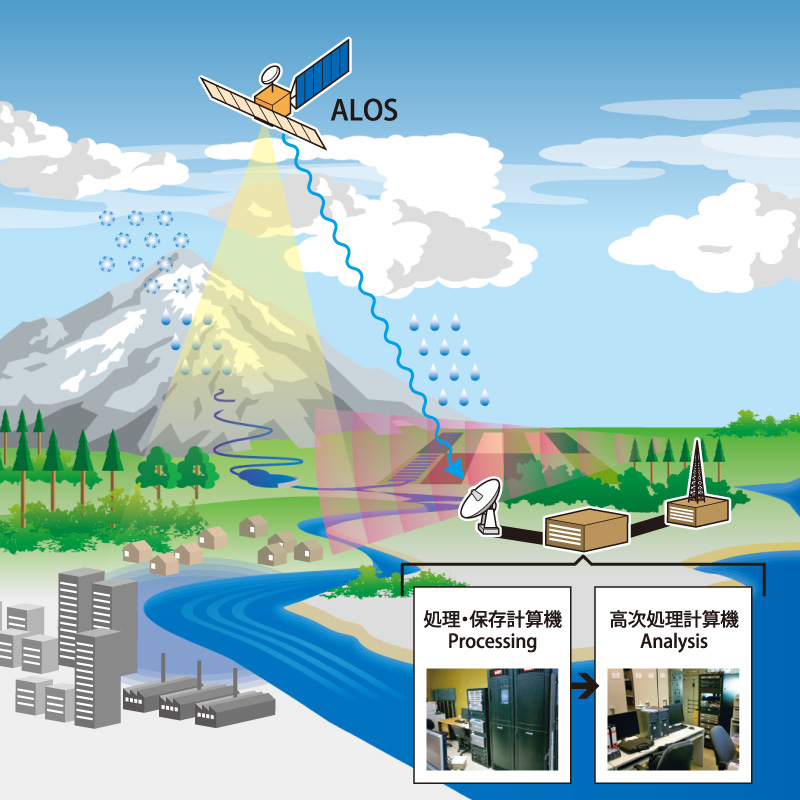 A mapping satellite (e.g., NASA satellites)
Different operations are performed on pictures
Compressing
Enhancing
Rotating

Execution time of eachtask is different basedon the operationtype and picture quality
6
Motivation1: Satellite Example
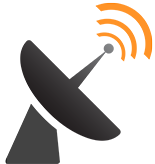 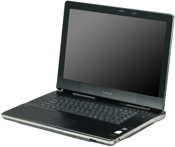 Every t time unit
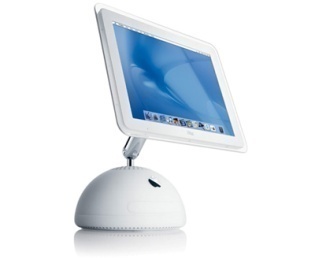 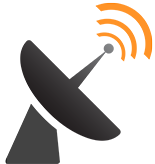 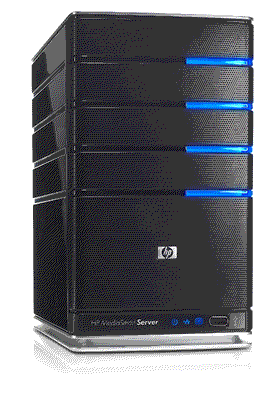 Picture seti
Picture seti+1
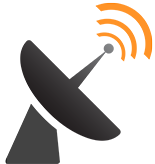 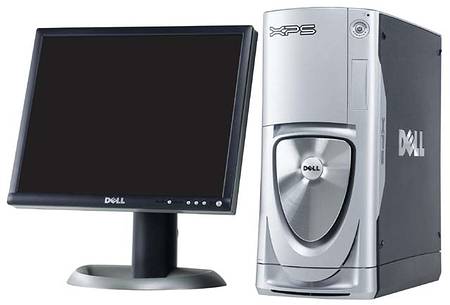 7
Motivation2: Video On-Demand Streaming (e.g., Netflix, YouTube)
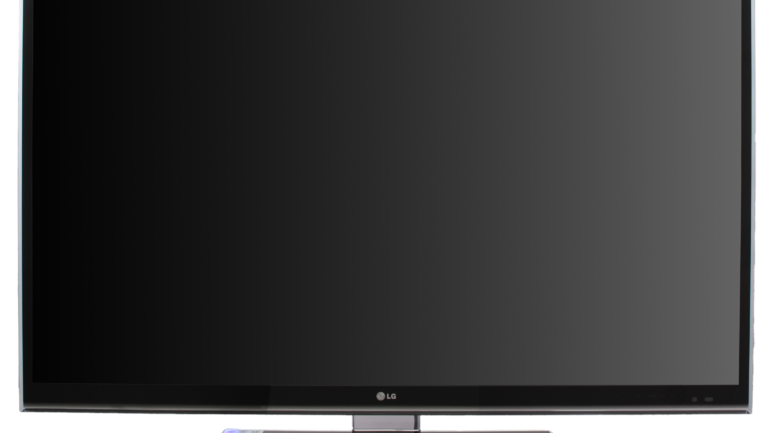 time unit
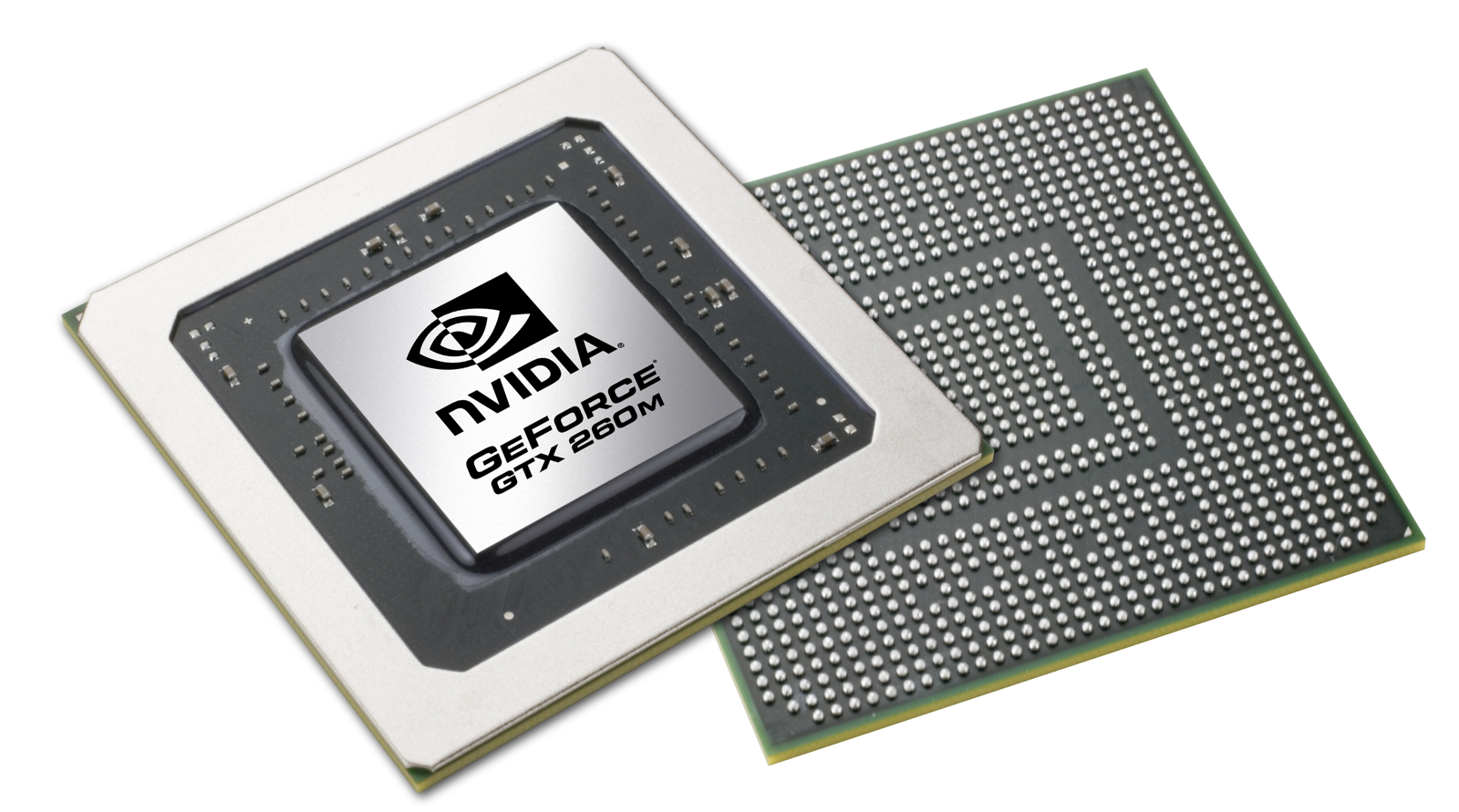 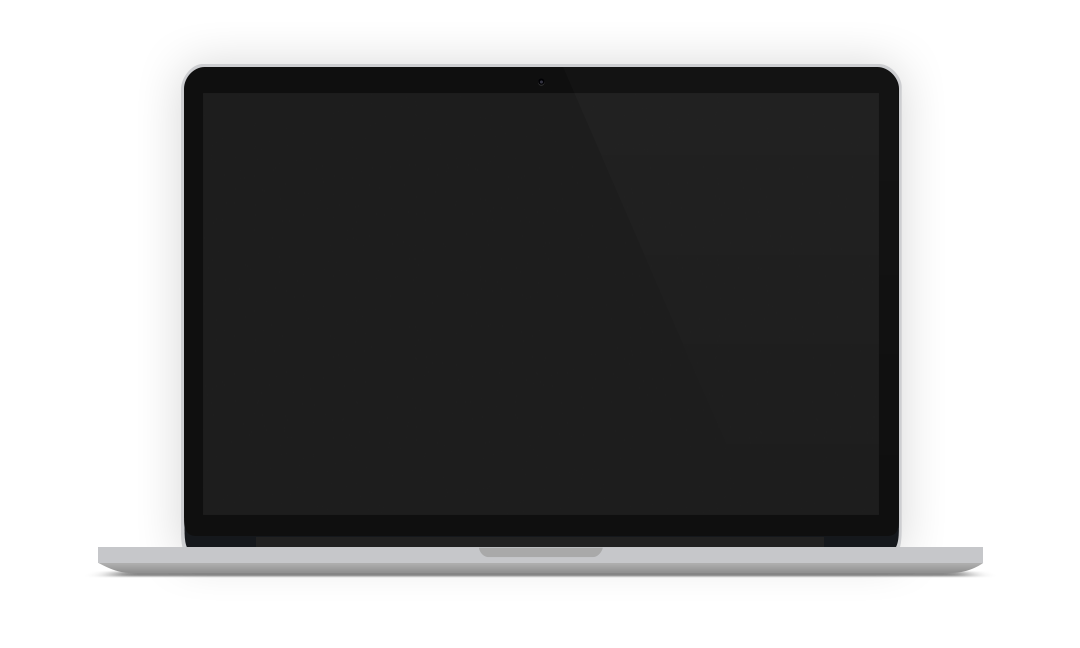 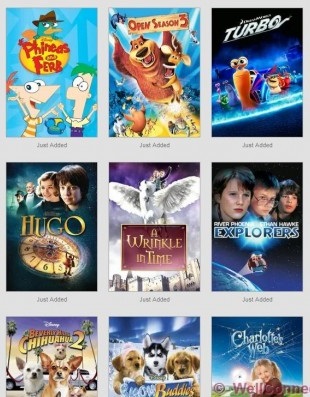 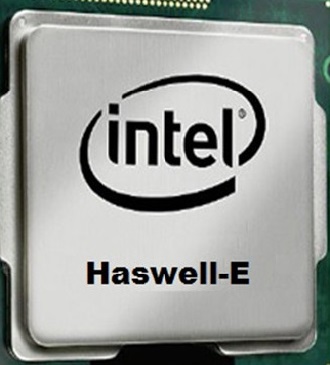 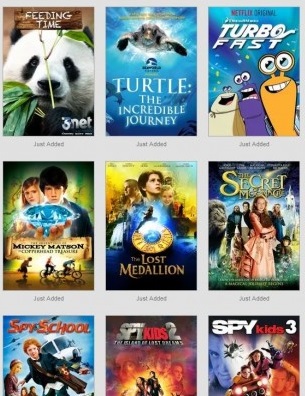 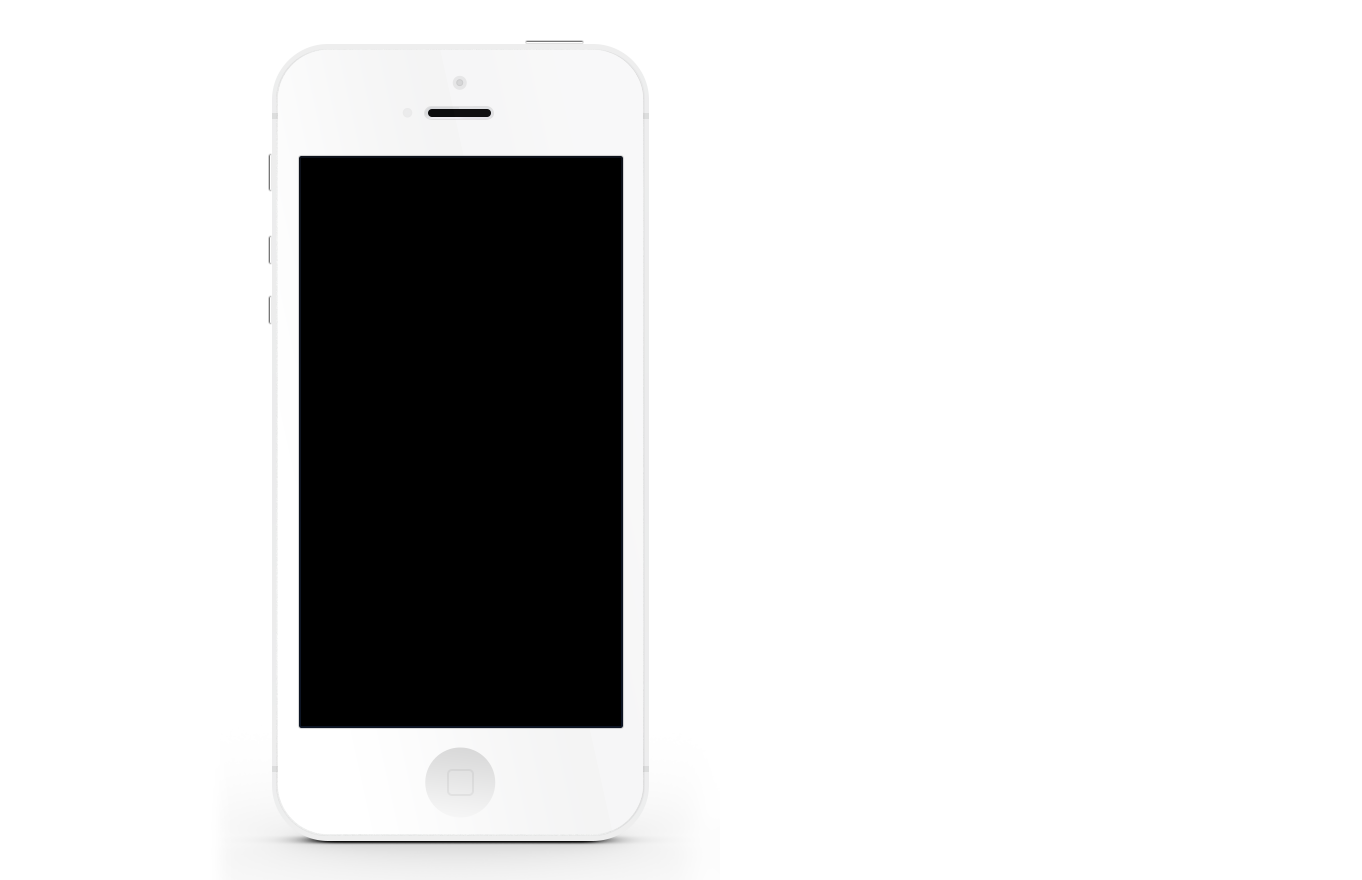 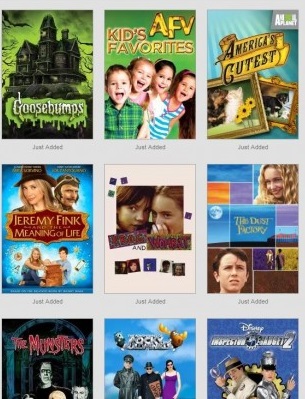 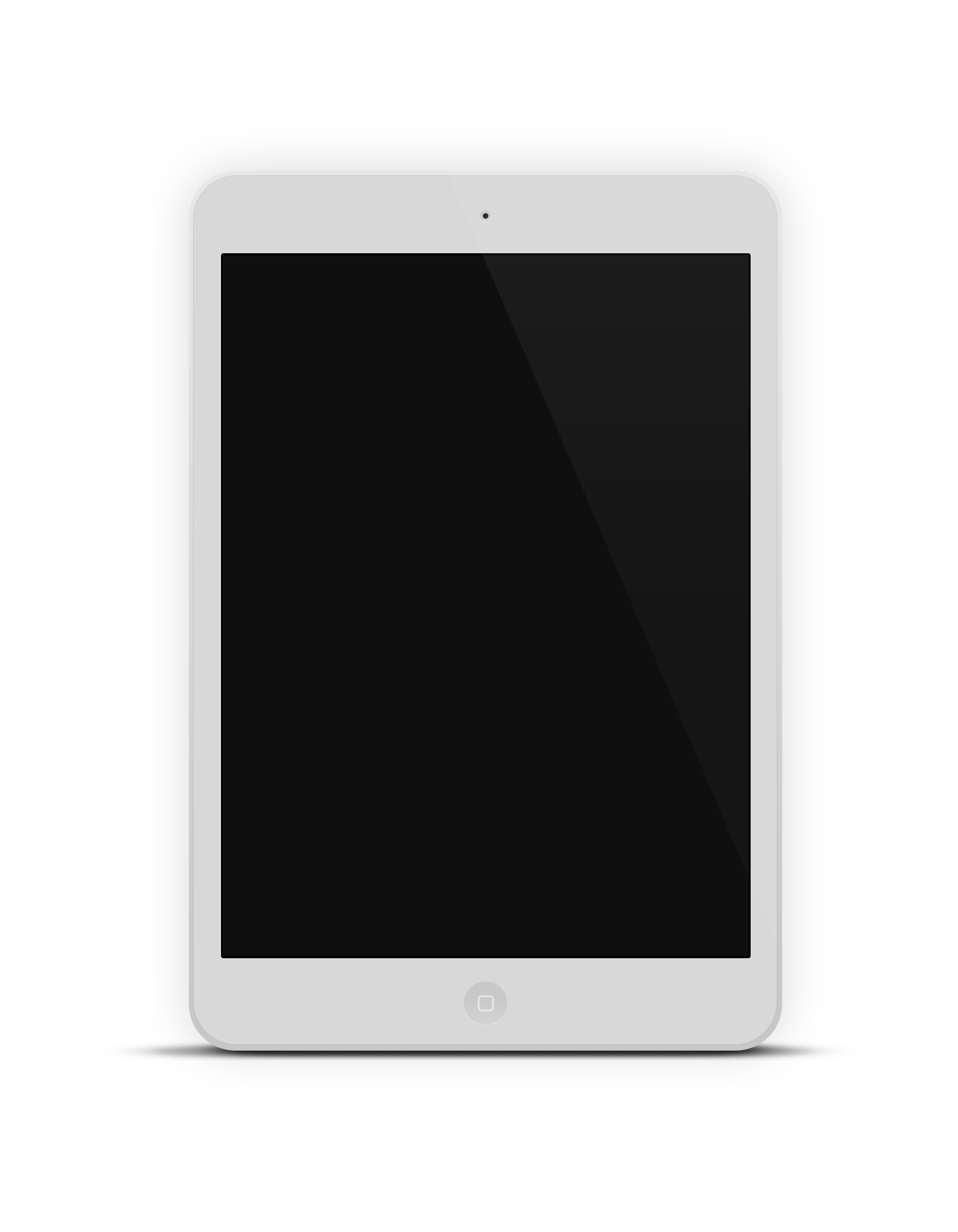 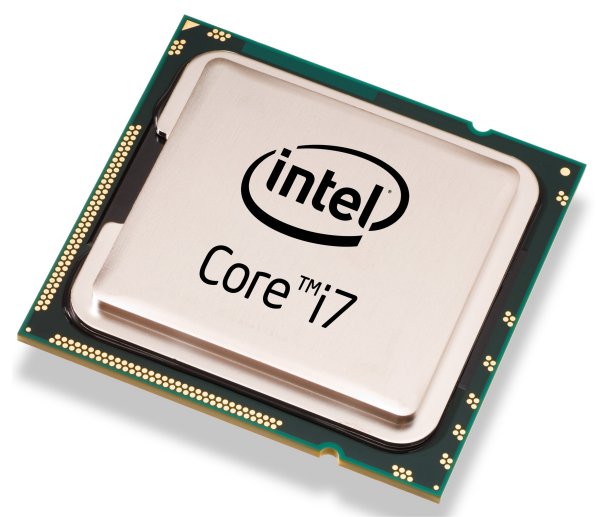 videoframesi
videoframesi+1
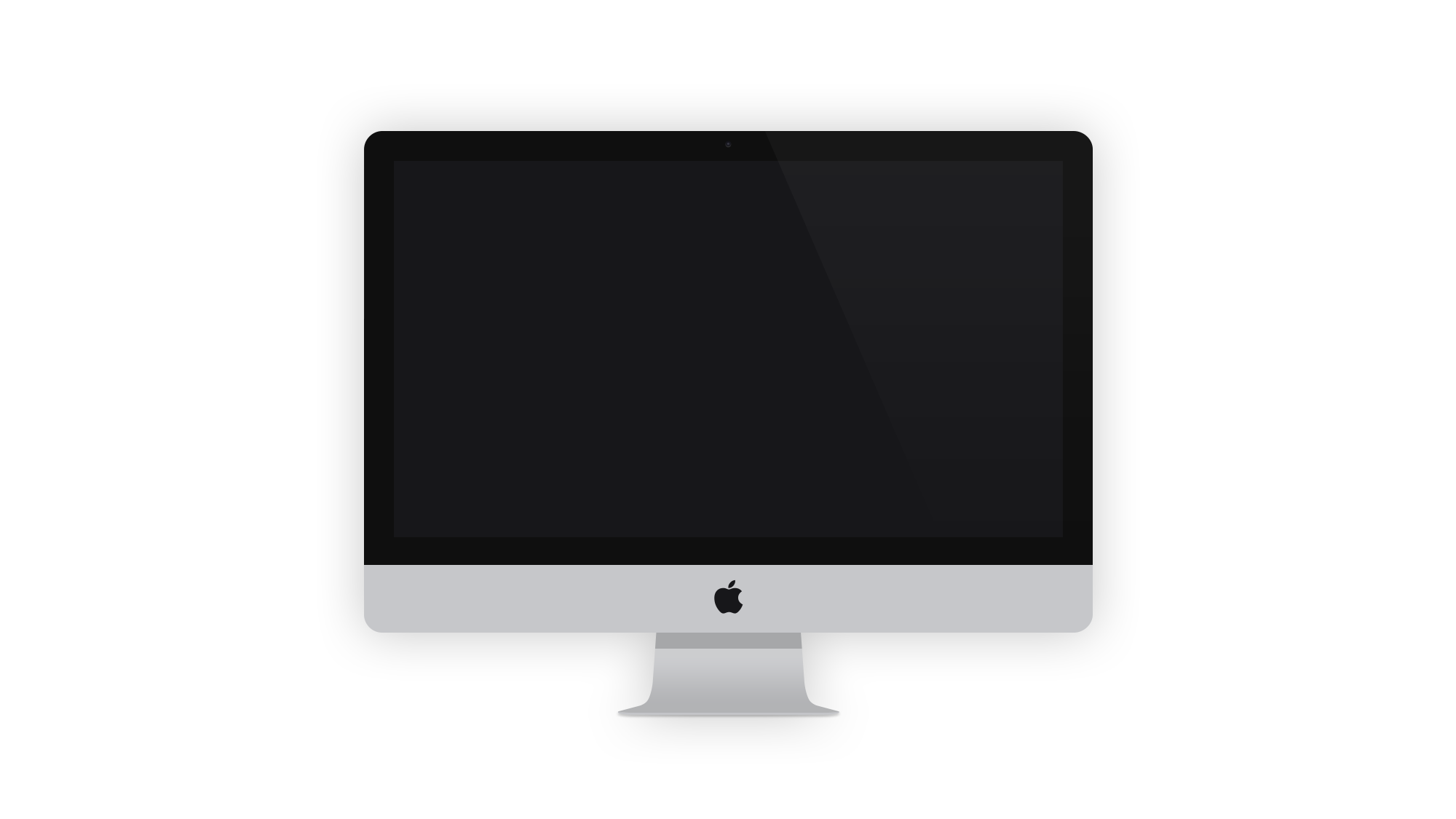 Video Repository
8
Outline
Definition and motivation

System model and problem definition

Theoretical (Bayesian model)

Heuristics and results
9
System Model
There is uncertainty (stochasticity) in execution time of each task on each machine 

Different ways to model uncertainty

A Probability Mass Function (PMF) models execution time of each task on each machine
1
0.4
0.3
probability
0.2
0.05
0.05
0
time
1
2
3
4
5
6
Execution time PMF
10
System Model (cont.)
Each task has a hard deadline
If a task cannot meet its deadline it is dropped
 
We consider 2 scenarios for dropping:
Executing tasks cannot be dropped


Executing task can be dropped if it misses deadline
Machine J
11
Machine J
Our Goal: Scheduling Robustness
Goal is to cope with uncertainty in a heterogeneous system (to have a robust system)

Robustness is the degree a system can perform correctly in presence of uncertainty

We define robustness as the “percentage of tasks that can meet their deadlines”
12
Problem Definition
How to maximize the number of tasks that are completed by their deadlines?

How to measure robustness in a distributed system?
13
Possible Scheduling Scenarios
Immediate mode: tasks are assigned upon arrival





Batch mode: tasks are collected to form a batch for allocation
M1
M2
Mm
machine queues
arrivingtasks
immediate scheduling
machine queues
M1
arrivingtasks
M2
Batch queue
batchscheduling
Mm
14
Outline
Definition and motivation

System model and problem definition

Theoretical (Bayesian) model

Heuristics and results
15
Recap from Statistics
If we know the distribution of random variables X and Y then:
What is the distribution of Z where Z=X+Y ?

Z is the convolution of X and Y and is shown as X*Y

PMF of Z is:
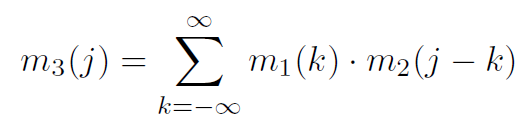 An Example of Convolution
Example: Z is the distribution of sum of rolling a dice for 2 times (X and Y)
X
Y
=
+
6
6
Z
1
1
1
P
P
P
0
0
0
17
4
4
4
3
3
6
5
5
2
3
2
2
1
1
7
9
11
8
12
5
10
sum
Task Completion Time based on Convolution
Machine J
Completion time PMF of task i is calculated by convolving:
Completion time PMF of currently executing task
Execution time PMF for tasks ahead of task i

Completion time PMF for a currently executing task:
Impulses in the execution time PMF that have passed are removed
The remaining distribution is renormalized to 1
18
Stochastic Task Completion Time
1
1
1
0.75
0.4
current time
0.4
probability
probability
0.3
0.3
probability
0.2
0.125
0.05
0.2
0.125
0.05
0.05
0.05
0
0
1
2
3
4
5
6
0
9
4
5
6
7
8
time
8
9
4
5
6
7
time
time
Completion timePMF of currently executing task
Completion timePMF
Execution time PMF
Assume  we know start time is 3
19
Stochastic Task Completion Time in presence of Task Dropping
Calculating completion time pmf of task ri
Impulses in the completion time pmf of task ri-1 that are bigger than deadline of task ri are not considered in the convolution
1
1
0.5
0.3
probability
probability
0.26
0.2
0.18
0.12
0.04
0
0
6
7
1
2
3
8
9
time
time
1
1
Excluded convolution
0.48
0.4
0.31
probability
0.3
probability
0.2
0.05
0.17
0.05
0.04
0
0
9
4
5
6
7
8
8
9
time
6
7
time
Completion ri-1
Execution riDeadline 7
Completion ri after merging
Completion ri
20
Stochastic Task Completion Time in presence of Task Dropping for Executing Task
1
1
1
excluded from convolution
0.4
0.5
probability
probability
probability
0.3
0.26
0.3
0.2
0.2
0.18
0.05
0.12
0.05
0.04
0
0
0
9
4
5
6
7
8
6
7
1
2
3
8
9
time
time
time
1
1
0.86
0.56
probability
probability
0.05
0.04
0.04
0.05
0
0
6
7
9
8
6
7
time
time
Stochastic Robustness Measure
Probability that task i completes by its deadline: 
Sum of pulses that are less than the individual deadline of task i

Robustness measure:Sum of probabilities that all tasks meet their deadlines
1
Deadline
0.4
probability
0.3
0.2
0.05
0.05
0
9
4
5
6
7
8
time
22
Outline
Definition and motivation

System model and problem definition

Theoretical (Bayesian model)

Heuristics and results
23
Heuristics: Immediate Mode
Min. Expected Execution Time (MEET)
Min. Expected Completion Time (MECT)
K-Percent Best (KPB)
K-percent of machines that provide the shortest expected execution time are selected
Assign task based on the minimum expected completion time on these machines
Max. Robust (MR)
Assigns the task to the machine with max. robustness
24
Heuristic: Batch Mode
Min Completion-Min Completion (MM)

Min Completion-Soonest Deadline (MSD)

Min Completion- Max Urgency (MMU)

Maximum On time Completions (MOC)
25
Batch Heuristic: Maximum On Time Completions (MOC)
For each task in the unmapped queue:
determine the machine with the maximum probability of meeting deadline
For each machine queue j:
from the task-machine pairs, identify the task that has the highest probability of meeting deadline
assign the selected task to the machine
remove task from Q
26
Simulation Setup
The arrival pattern includes burst intervals

Tasks’ data sizes are generated based on Normal distribution

Each trial includes 1200 tasks during a fixed time period 

Each experiment result is obtained based on the average of 100 evaluations
27
Machine Queue Size Analysis
Batch scheduling performs better than immediate one.
28
Analyzing the Impact of Task Data Size
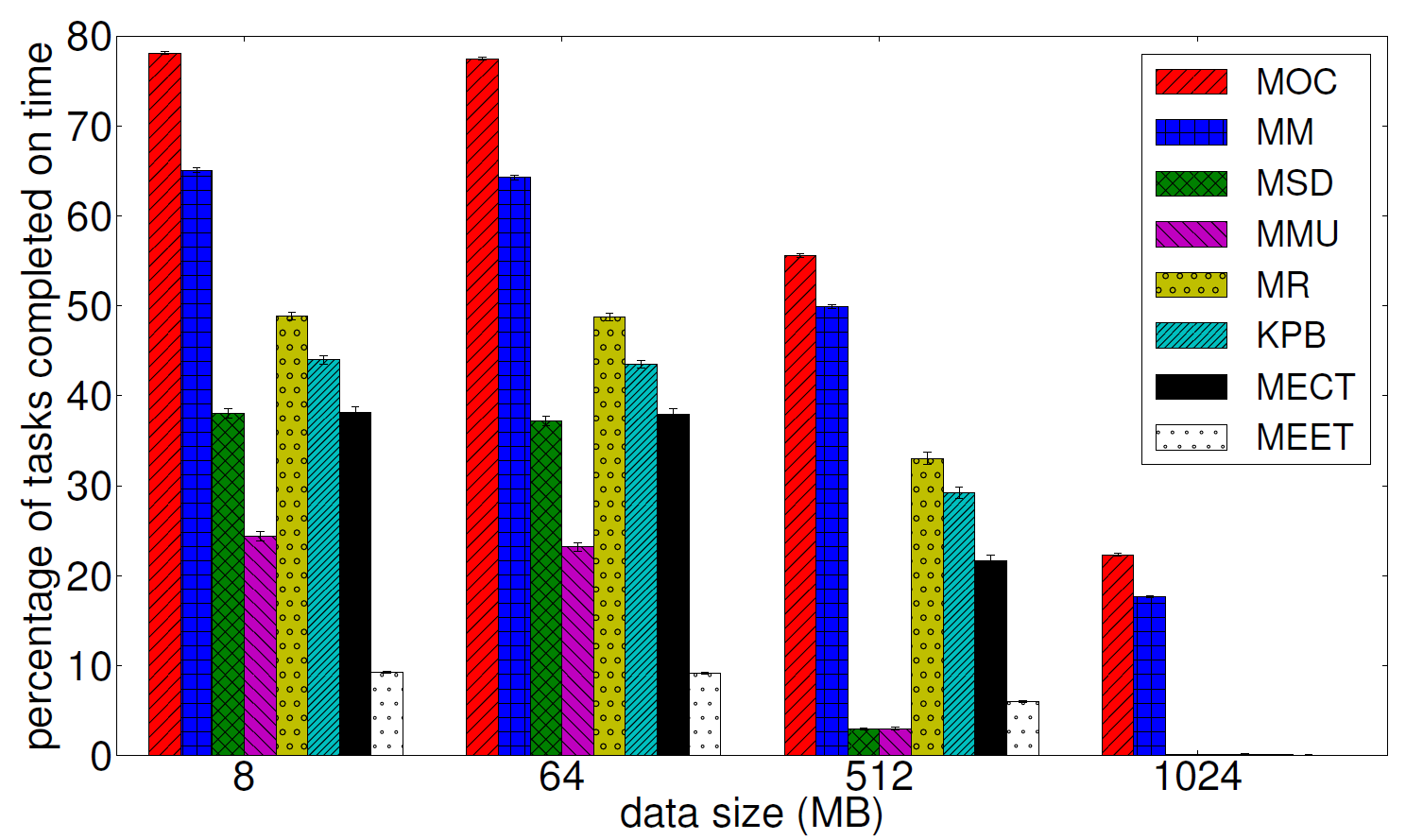 Deadline and urgency are not appropriatefactors for scheduling!
29
Arrival-Rate Analysis
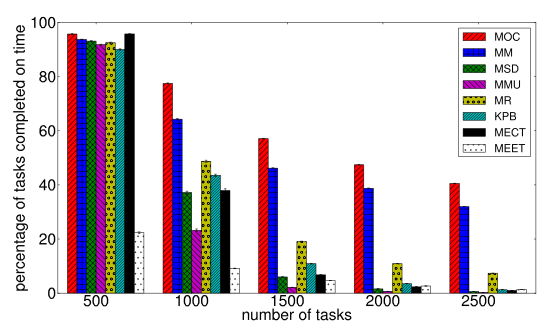 When the system is not over-subscribed we do not need to use Batch scheduling methods!
30
Conclusion and Future Works
We proposed a measure for robustness in a heterogeneous distributed system

We proposed allocation algorithms based on the robustness measure

We observed that batch mode scheduling performs better, if the system is oversubscribed
31
Avenues of Future Research
Allocate a task in a scheduling event or delay it?
If the task waits, a machine with better affinity may get available!

Probabilistic dropping: 
If we drop tasks that do not have chance to meet their deadlines we may get a better performance
32
Avenues for Future Research (2)
Theoretically find a definition for oversubscription
When can we call a system oversubscribed?
We can apply appropriate mapping methods dynamically

What is the optimal size of the machine queue?
We still get accurate completion time information
We can buffer (preload) as many task as possible
33
Thank you for your time.
Any Question?
34